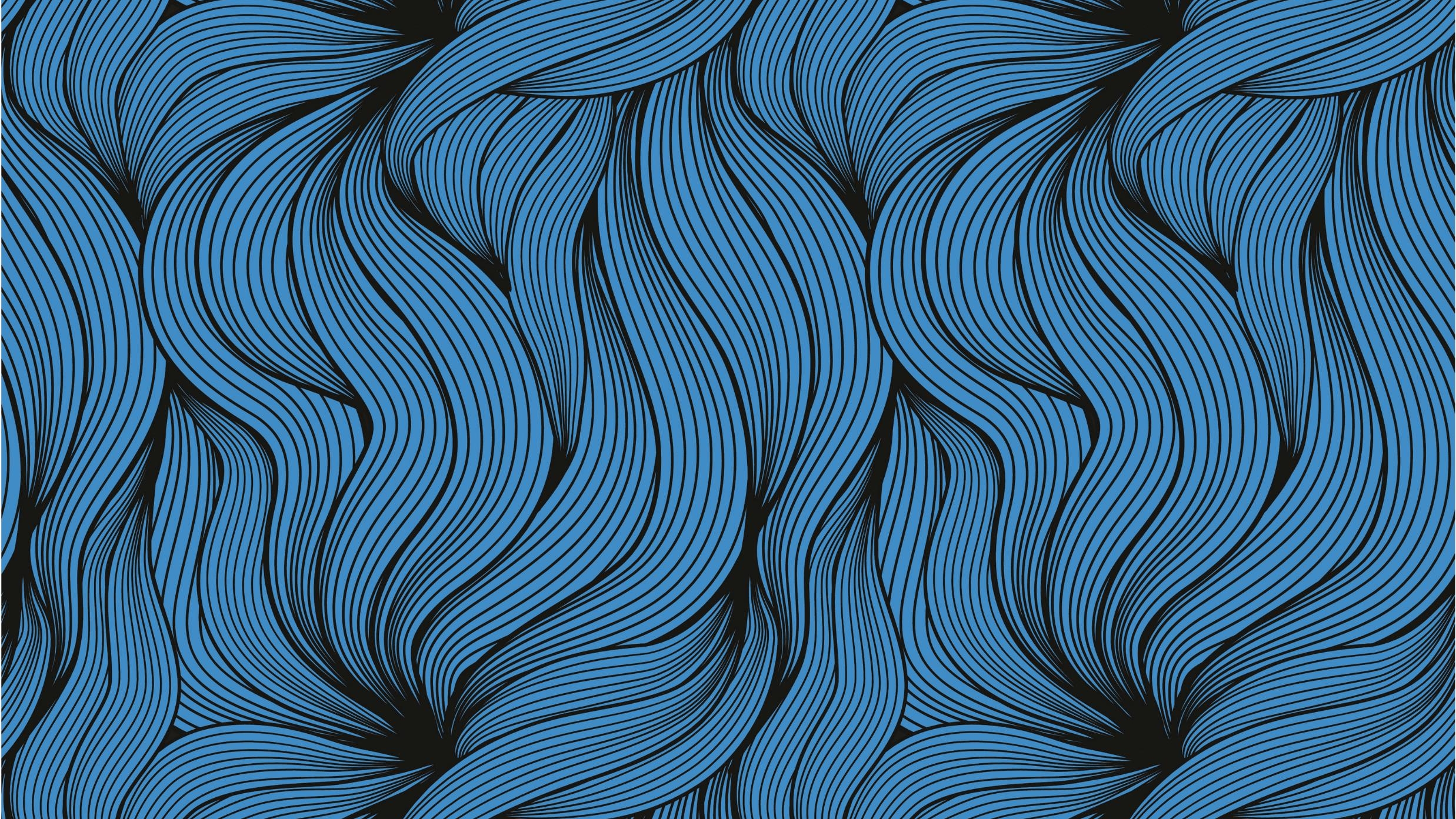 Title Lorem Ipsum
Sit Dolor Amet
Timeline Lorem Ipsum
Equations